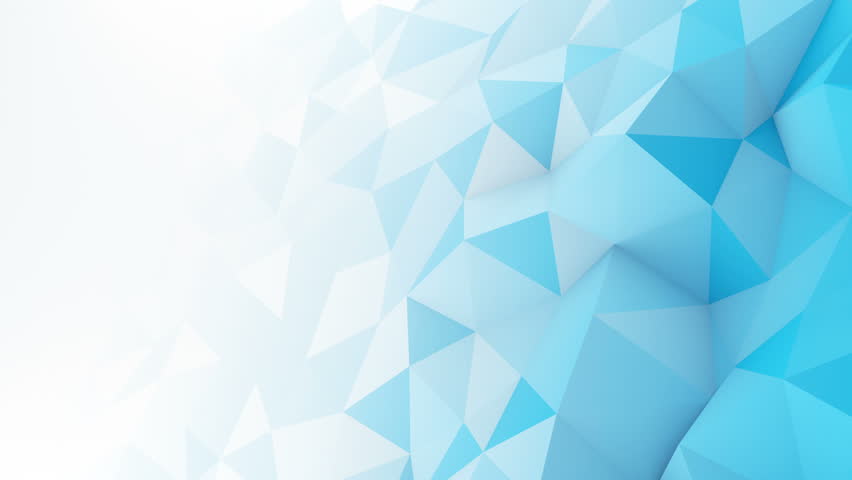 Основи інклюзивної освіти. Святкування розмаїття Організація роботи з дітьми з особливими освітніми потребами.
Підготувала практичний психолог Есхарівської ЗОШ І-ІІІ ступенів Чугуївської районної ради Харківської області Лоскутова О.Л.
Діти з ООП:
особи, які опинилися в СЖО;
особи, які проживають на ТОТ;
особи, які мають статус ВП;
діти-біженці та діти, які потребують додаткового захисту;
особи, які здобувають спеціалізовану освіту;
особи з особливими мовними освітніми потребами;
особи, які мають певні захворювання (у т.ч. ел. імплантат);
особи з інвалідністю
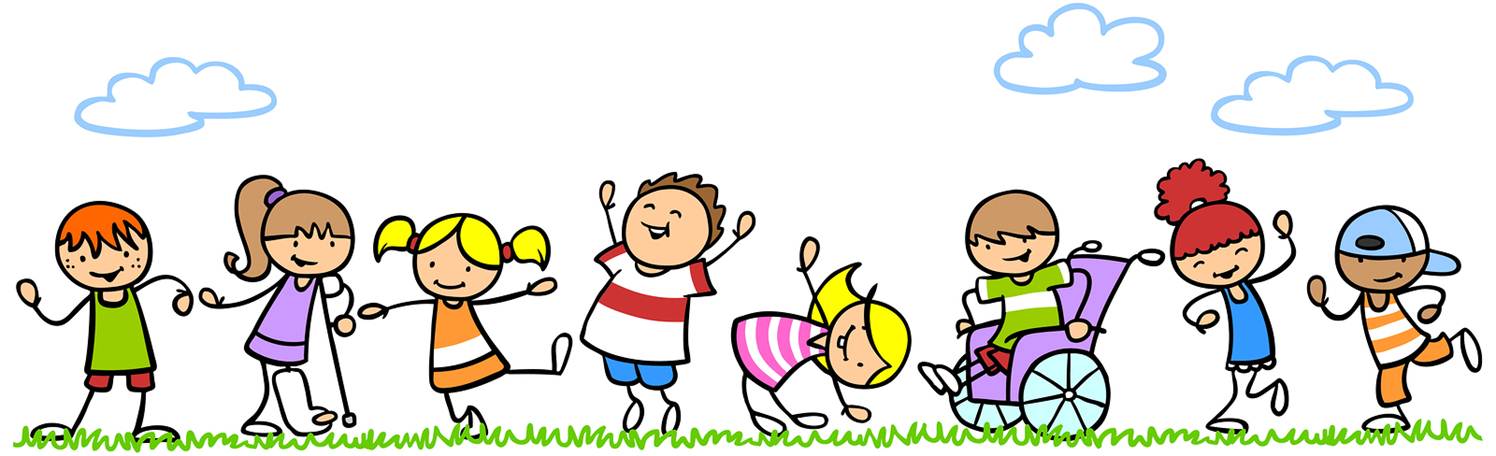 Діти з ООП:
сенсорні порушення (зору, слуху);
фізичні порушення (опорно-рухового апарату); 
інтелектуальні порушення (ЗПР, когнітивні порушення: легкі, помірні, тяжкі, глибокі);
хвороби нервової системи (СДВГ); 
складні порушення мовлення; 
інші складні порушення розвитку (у т.ч. розлади спектру аутизму; сочетані нозології)
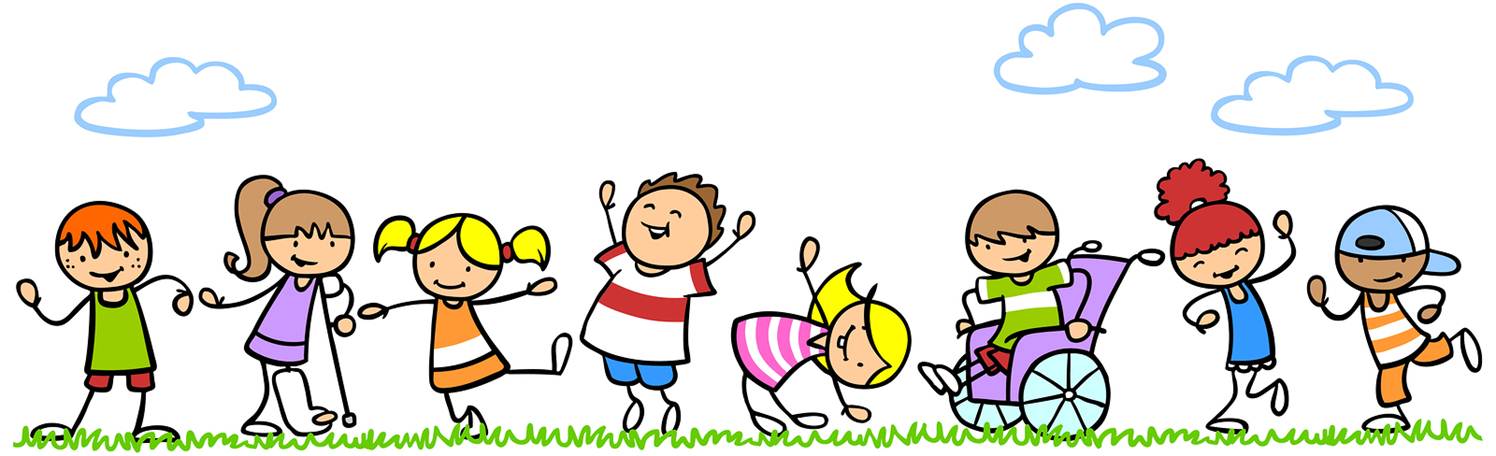 Поділяють:
 - вроджені порушення, спричинені шкідливим впливом на плід генетичних факторів,інтоксикацій, інфекцій, травм, порушенням живлення, гормональним розладами, резусною несумісністю груп крові матері та дитини, впливом медичних препаратів, алкоголю наркотичних та отруйних речовин .
 - набуті порушення зумовлені, переважно, різноманітними шкідливими впливами на організм дитини під час народження та у наступні періоди розвитку (механічні ушкодження плоду, тяжкі пологи, пологова асфіксія, крововиливи у мозок, інфекційні захворювання тощо).
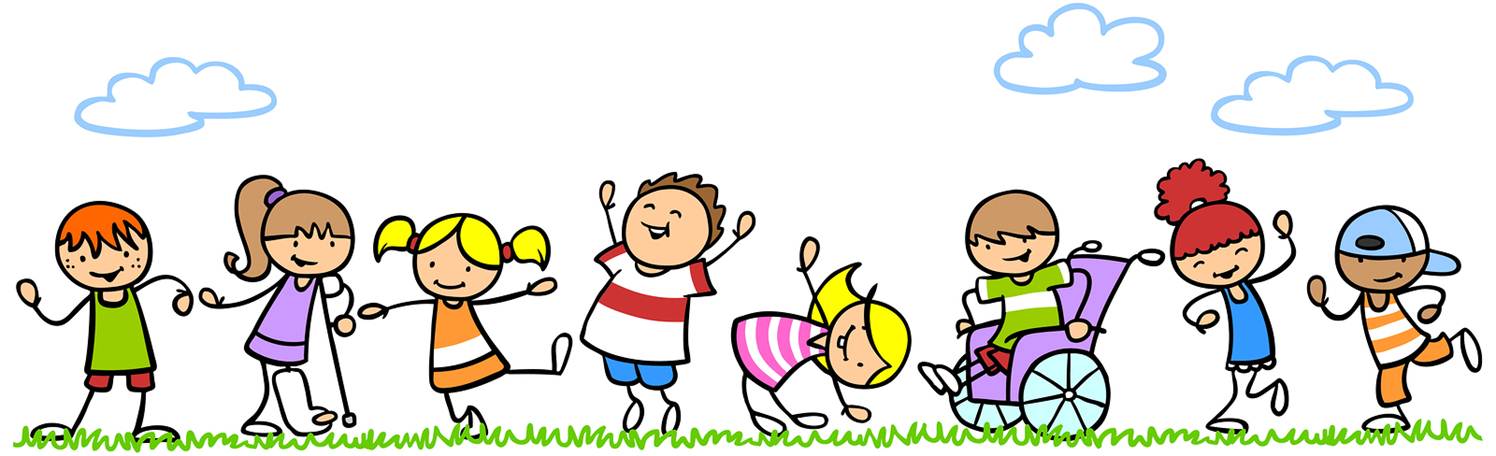 Мовленнєві порушення
порушення у ЦНС
порушення рівноваги, координації рухів, недиференційованість рухів пальців рук та артикуляційних рухів
 вони швидко виснажуються, втомлюються
  дратівливі, збудливі, емоційно нестійкість, нестійкість уваги і пам’яті
 низький рівень контролю за власною діяльністю,
порушення пізнавальної діяльності,
низька розумова працездатність;
часто виникають невротичні реакції на зауваження, низьку оцінку чи несхвальні висловлювання вчителя або дітей.
Поради
Запитувати в учня про труднощі, які він/вона відчуває під час сприйняття, обробки, застосування нового матеріалу.
З’ясувати, яку інформацію учень  не сприймає.
 Потрібно знайти інший спосіб (якщо учень не може читати, пояснювати усно, якщо не сприймає на слух – надавати інформацію та завдання у письмовому вигляді).
Затримка психічного розвитку
недоліки уваги, емоційно-вольової регуляції, самоконтролю
низький рівень  навчальної мотивації і загальною пізнавальною пасивністю
Недорозвинення  окремих психічних процесів – сприйняття, пам’яті, мислення
 вади мовлення
 порушення  моторики у вигляді недостатньої координації рухів, рухової розторможеності
Низька працездатність
Поради
Подавати зміст навчального матеріалу потрібно невеликими частинами, використовуючи слуховий, візуальний, маніпуляційний аналізатори.
Необхідно якомога більше повторювати  та закріплювати вивчене.
 Слід розчленовувати завдання на окремі невеликі частини. Усні інструкції надавати по одній, доки учень не навчиться утримувати у пам’яті одразу кілька.
Порушення зору
Поради
труднощі під час читання, письма, практичних робіт
швидко стомлюються, що зумовлює зниження розумової та фізичної працездатності.
Пишучи на класній дошці, намагатися розташовувати матеріал так, щоб в учня він не зливався в суцільну лінію. 
 Все, що пишете на дошці, потрібно озвучувати, дублювати роздатковим матеріалом: при цьому папір має бути матовим, шрифт великим і контрастним.
Через кожні 10-15 хвилин учень має 1-2 хвилини перепочити, роблячи спеціальні вправи для зняття втоми очей.
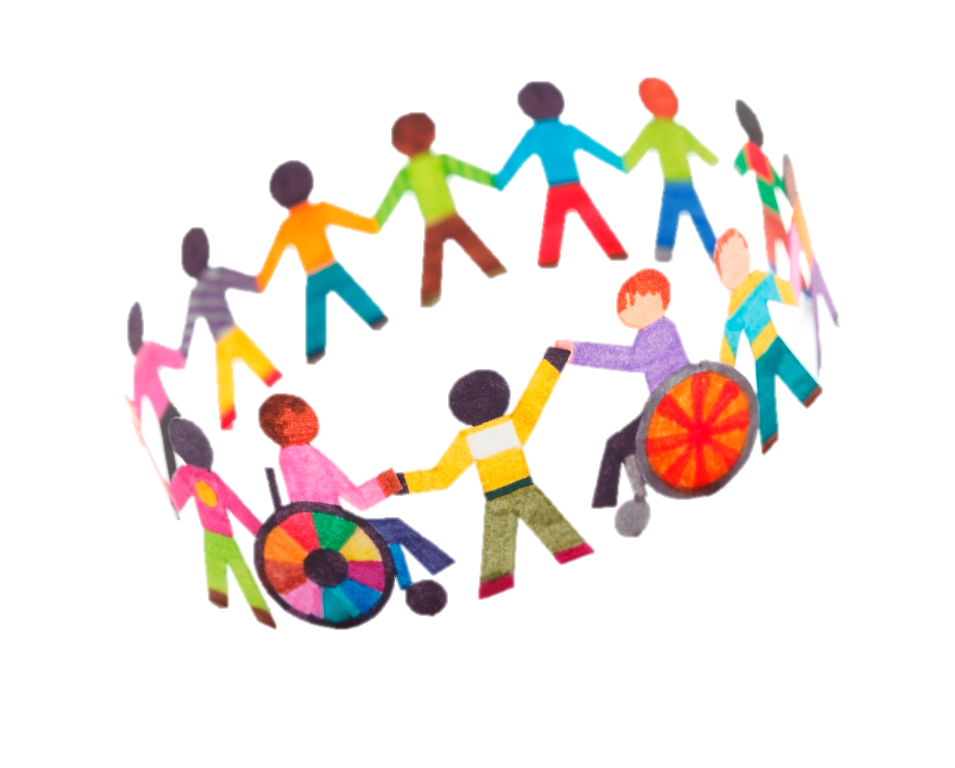 Порушення  слуху
Поради
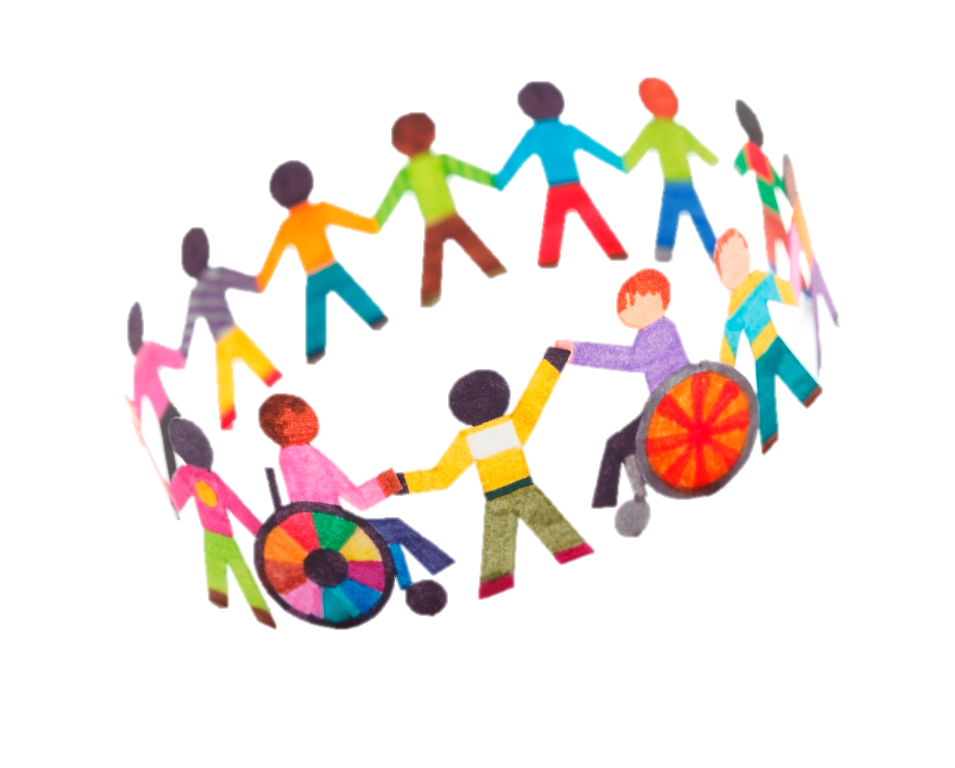 Слід простежити, щоб такий учень сидів достатньо близько, щоб чітко бачити артикуляційний апарат усіх учасників уроку, унаочнення.
Необхідно говорити достатньо гучно, в нормальному темпі, не перебільшуючи артикуляцію та рухи губами. 
використовувати роздатковий матеріал, що найповніше передає зміст уроку
Порушення опорно-рухового апарату
Поради
рухові розлади,
неспроможність контролювати та координувати рухи
 мимовільність рухів
 порушення загальної та дрібної моторики
рівноваги, просторової орієнтації, мовлення, слуху та зору
намагатися говорити на нижчих тонах, переконуючись, що учень добре чує звуки т, к, с, п, х, ф, ш.
 слід ураховувати, що учневі необхідно більше часу для виконання завдання. Адаптуйте вправи відповідним чином, розробіть завдання у вигляді тестів тощо.
Знизьте вимоги до письмових робіт учня. 
 Не слід обтяжувати учня надмірним піклуванням.
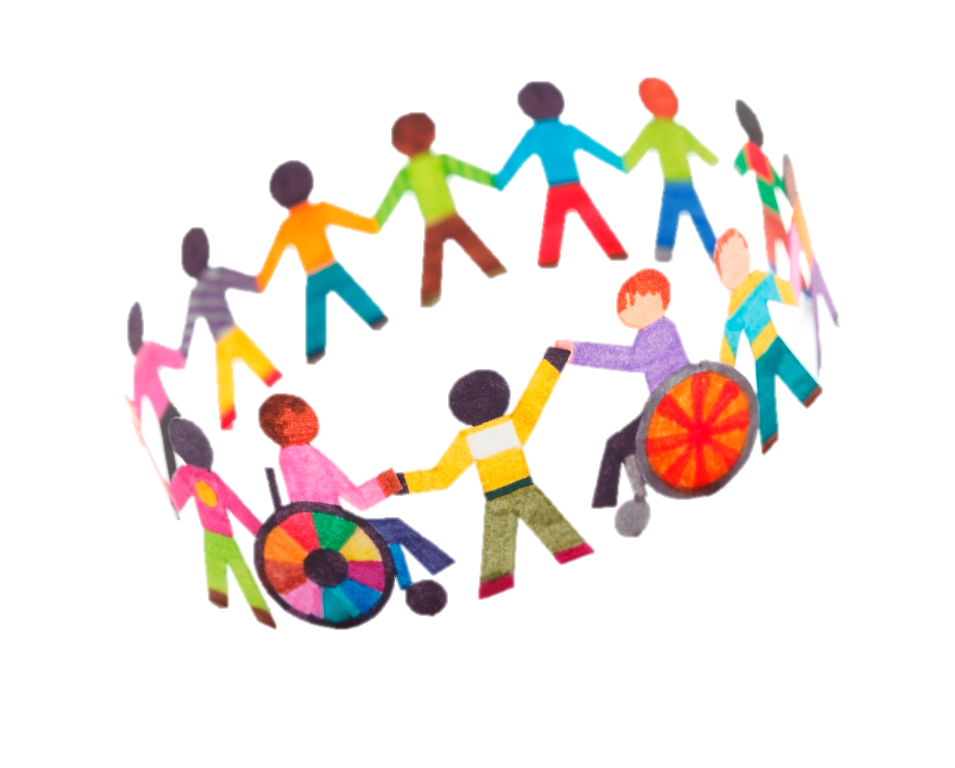 Синдром дефіциту уваги та гіперактивність
Поради
надмірна активність
 порушення уваги
імпульсивність у соціальній поведінці
проблеми у стосунках з оточуючими
порушення поведінки
труднощі у навчанні, низьку академічну успішність
низька самооцінка тощо.
Вказівки мають бути короткими та чіткими, повторюватися кількаразово.
Навчальний матеріал потрібно по можливості унаочнити настільки, щоб він утримував увагу учня і був максимально інформативним.
  спонукати учня до виконання завдань, контролювати цей процес
 Знаходьте різноманітні можливості для виступу учня перед класом
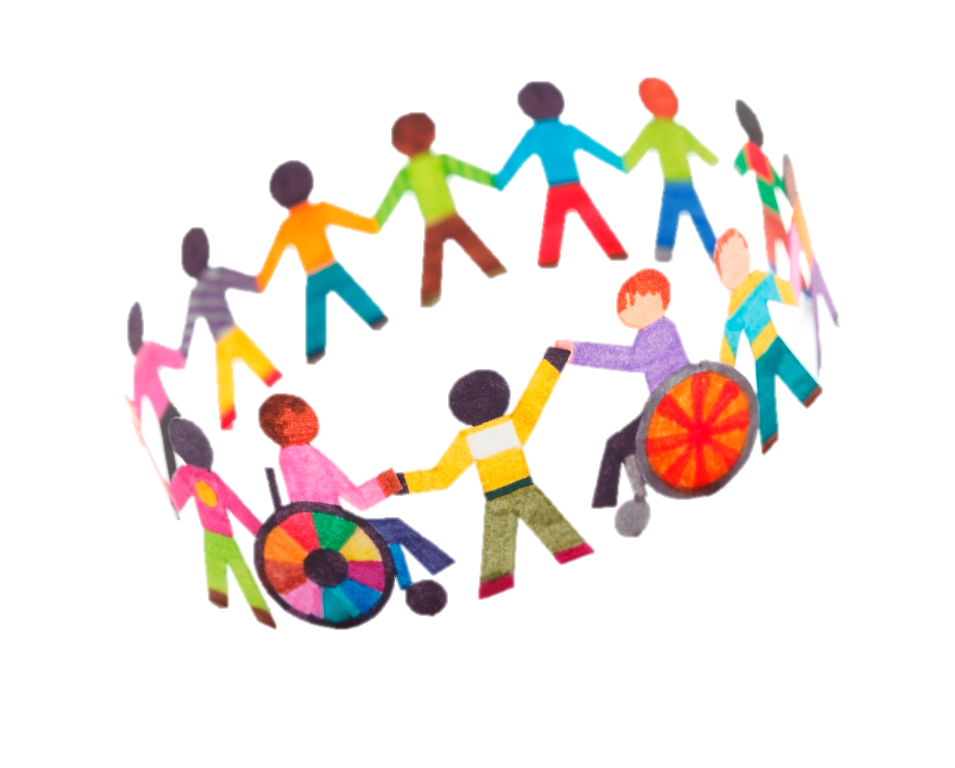 Ранній дитячий аутизм
Поради
нерухомий або «наскрізний» погляд; уникнення фізичного контакту, обіймів; неадекватна реакція на нове; відсутність контакту з однолітками люблять звукові іграшки і ті, що рухаються; 
агресія до тварин, дітей, аутоагресія; затримка навичок жування, самообслуговування; 
 ехолалії (повторення фраз, звуків), розмова про себе в 3-ій особі.
Дорослим слід пам’ятати про 5 «не»:
1) не говорити голосно;
2) не робити різких рухів;
3) не дивитися пильно в очі дитині;
4) не звертатися прямо до дитини;
5) не бути занадто активним і нав’язливим.
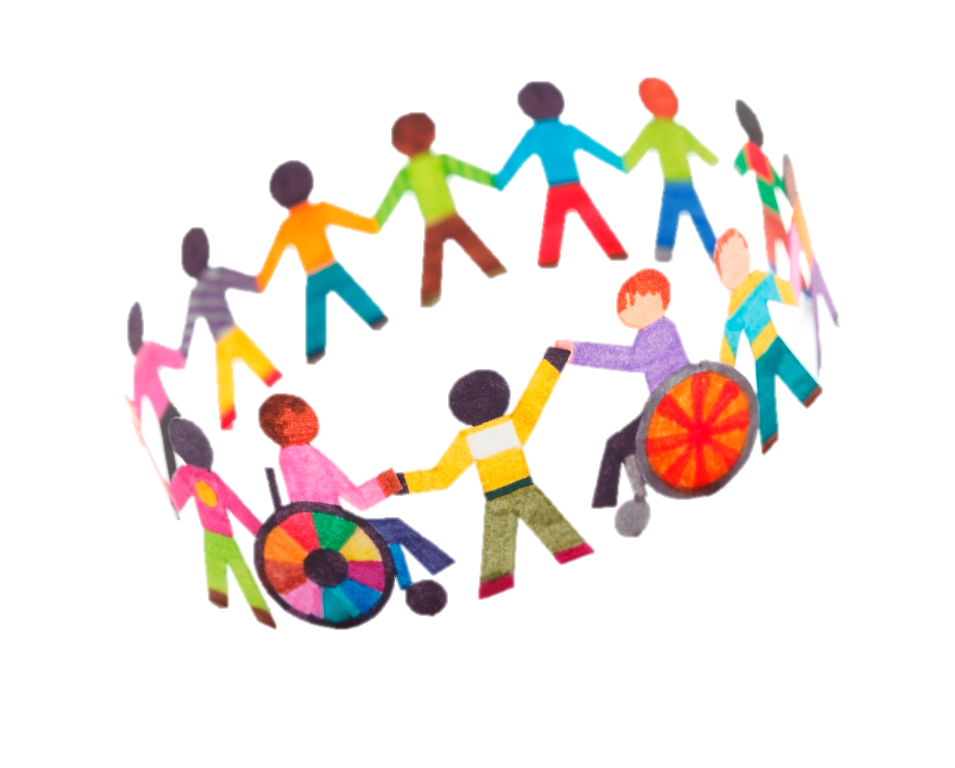 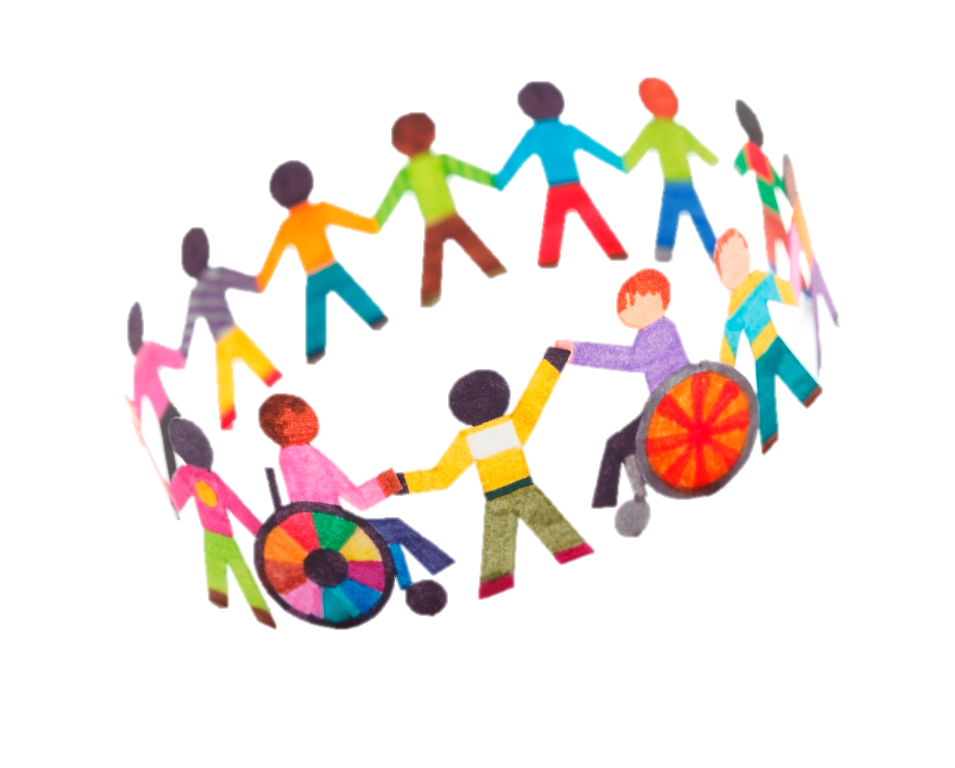